Algoritma dan Pemrograman – Pertemuan 3 & 4Sorting (Pengurutan)
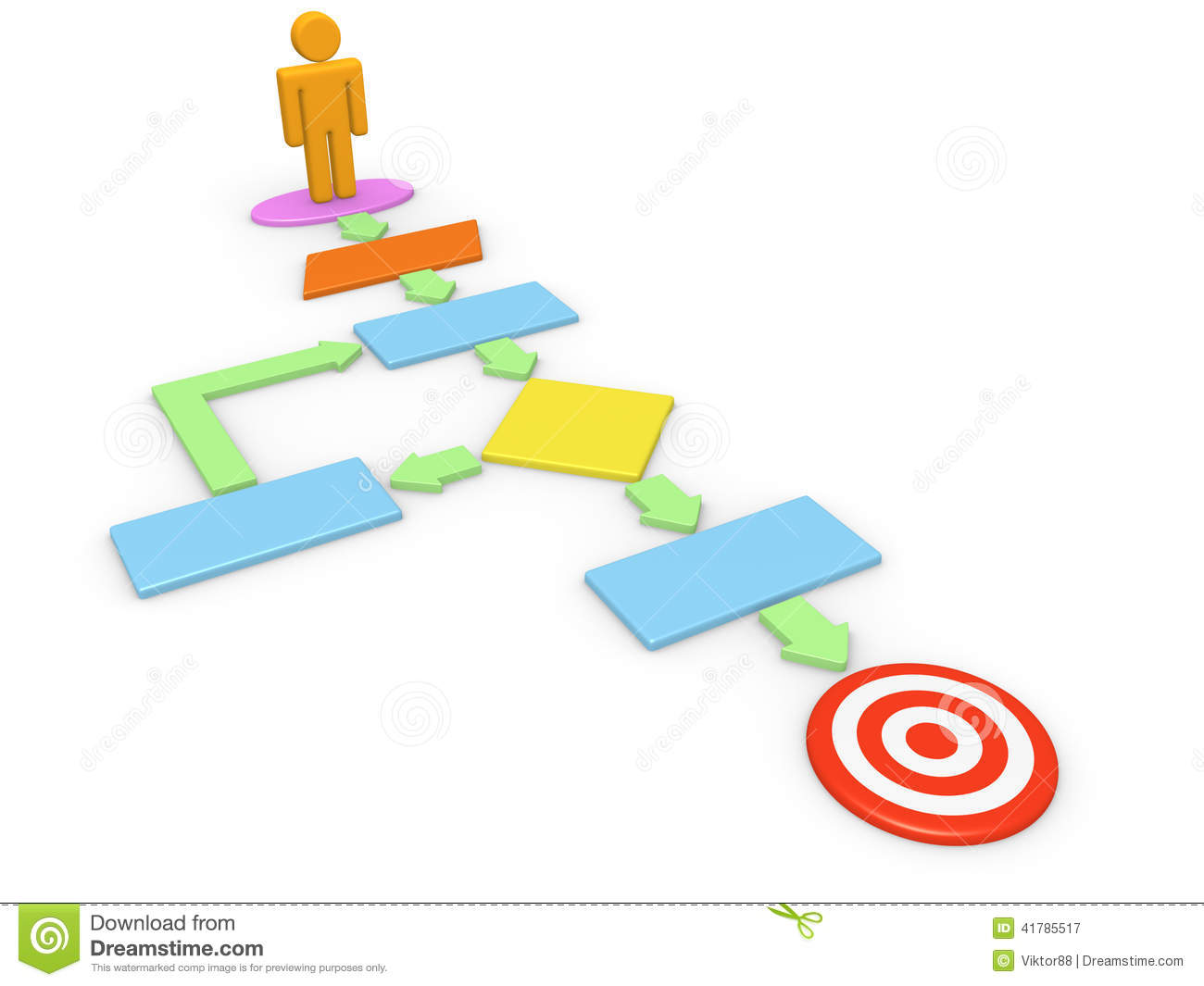 P r a j a n t o   W a h y u   A d i
prajanto@dsn.dinus.ac.id
+6285 641 73 00 22
Rencana Kegiatan Perkuliahan Semester
Content
Algoritma
Apa itu Algoritma?
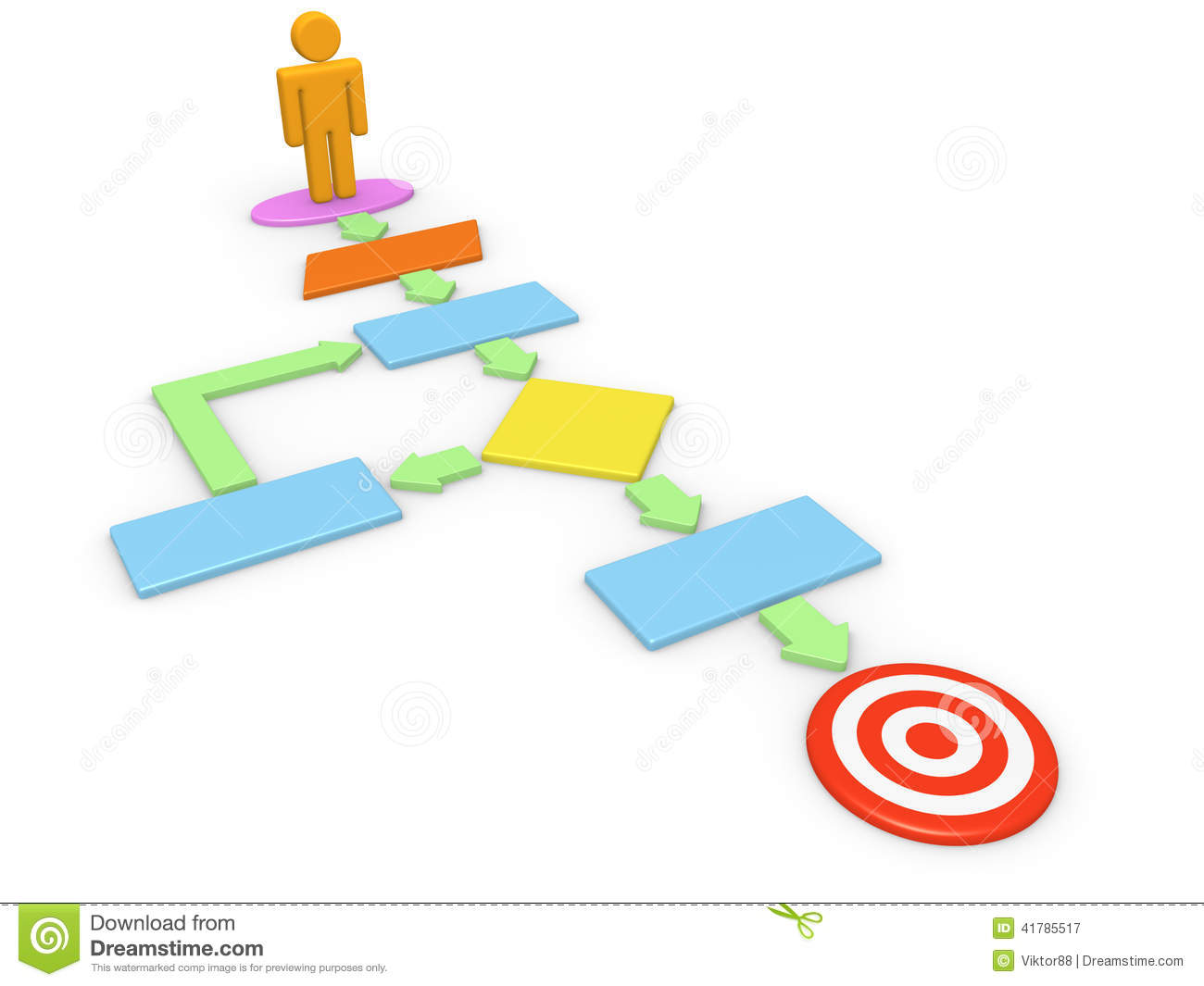 Algoritma
Meskipun tidak ada definisi seragam dari kata ‘Algoritma’, namun terdapat definisi umum yang menjelaskan konsep dari algoritma:

Algoritma adalah urutan instruksi-instruksi yang jelas (logis) untuk menyelesaikan suatu masalah. Yakni untuk memperoleh output yang diperlukan untuk setiap input logis dalam waktu yang terbatas (Levitin, 2012)
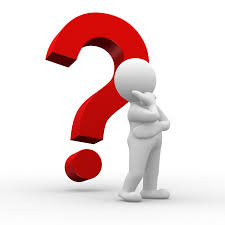 Algoritma
Kata ‘instruksi’ tersebut mengacu kepada kemampuan dari sesuatu (benda) atau seseorang untuk memahami dan melakukan instruksi yang diberikan. 
Yang dimaksud dalam hal ini adalah ‘komputer’. 
Perlu diingat bahwa sebelum era perangkat elektronik ditemukan, kata ‘komputer’ (computer) bemakna seseorang yang terlibat dalam proses perhitungan (compute/calculate) numerik.
Masalah
Algoritma
Algoritma
Konsep Algoritma (Levitin, 2012)
Input
‘Komputer’
Output
Penyelesaian Masalah dg Algoritma
Hal-hal penting dalam penyelesaian masalah dengan algoritma:
Setiap langkah dalam sebuah algoritma harus jelas (nonambiguity),
Rentang nilai input harus ditentukan secara rinci,
Sebuah algoritma dapat digambarkan dalam beberapa cara yang berbeda,
Penyelesaian Masalah dg Algoritma
Hal-hal penting dalam penyelesaian masalah dengan algoritma:
Terdapat beberapa algoritma yang dapat digunakan dalam menyelesaikan masalah yang sama,
Algoritma-algoritma yang digunakan dalam masalah yang sama dapat berasal dari gagasan-gagasan yang berbeda dan mampu menyelesaikan masalah dengan kecepatan yang sangat berbeda.
Penyelesaian Masalah dg Algoritma
Contoh penyelesaian FPB 
Dengan  Algoritma Euclidean
Langkah-langkah menghitung FPB dari dua bilangan m dan n:
Jika nilai n = 0, maka nilai FPB adalah m kemudian berhenti (Selesai), jika tidak maka ke langkah 2
Bagi nilai m dengan n, kemudian simpan nilai sisa hasil bagi (remainder) ke variable r
Berikan nilai n ke m, dan nilai r ke n, kemudian kembali ke langkah 1
Penyelesaian Masalah dg Algoritma
Contoh penyelesaian FPB 
Dengan  Algoritma Euclidean
Atau dapat dituliskan dalam pseudocode, sbb:
Algoritma Euclidean(m,n)
//Hitung FPB(m, n) dengan algoritma Euclidean
//Input: dua bilangan bulat positif bukan nol, m dan n
//Output: nilai FPB dari m dan n
while n ≠ 0 do
	r  m mod n
	m  n
	n  r
return m
Algoritma Sorting Brute Force
Brute force adalah pendekatan yang ‘mudah’ untuk menyelesaikan masalah. 
Kata force mengacu pada sebuah computer dan bukan pada sesuatu yang bersifat cerdas. 
Brute force merupakan pendekatan yang paling mudah untuk diimplementasikan. Pada bab ini akan dibahas permasalahan yang popular dalam bidang komputasi yakni pengurutan (sorting) dengan pendekatan Brute Force. 
Beberapa algoritma pengurutan brute force yang sederhana diantaranya adalah Selection Sort dan Bubble Sort
Algoritma Selection Sort
Selection sort  melakukan pemindaian pada seluruh elemen kemudian mencari elemen terkecil dan menukarnya dengan elemen pertama, meletakkan elemen terkecil pada posisi terakhir pada elemen yang telah diurutkan (sorted list). 
Kemudian dilakukan pemindaian dari elemen ke-2 untuk mencari elemen terkecil dari n – 1 elemen terakhir dan menukar elemen terkecil tersebut dengan elemen kedua, meletakkan elemen terkecil ke-2 pada sorted list. 
Lakukan iterasi hingga seluruh elemen tersusun secara urut.
Algoritma Selection Sort
Algoritma SelectionSort(A[0 … n-1])
//Mengurutkan array yang diberikan dengan 	selection sort
//Input: sebuah array A[0 … n-1] dengan 	elemen-elemen yang dapat diurutkan
//Output: array A[0 … n-1] yang telah 	diurutkan
	for i  0 to n – 2 do
		min  i
		for j  i + 1 to n – 1 do
			if A[j] < A[min]	min  j
		swap A[i] and A[min]
Algoritma Selection Sort
Contoh:

|90	50	70	95	30	35	15
	15	|50	70	95	30	35	90
	15	30	|70	95	50	35	90
	15	30	35	|95	50	70	90
	15	30	35	50	|95	70	90	
	15	35	35	50	70	|95	90
	15	35	35	50	70	90	|95
Algoritma Bubble Sort
Jenis algoritma pengurutan lain yang berbasis brute force adalah Bubble Sort. 
Algoritma bubble sort membandingkan elemen-elemen yang berdekatan dan menukarnnya jika elemen-elemen tersebut belum urut. 
Dengan melakukan hal tersebut secara berulang, maka akan mem-bubble up elemen terbesar pada posisi terakhir.
Algoritma Bubble Sort
Pada iterasi selanjutnya akan mem-bubble up  elemen ke-2 dan seterusnya hingga pada proses ke n – 1 semua elemen akan terurut. 
Proses iterasi i (0 ≤ i ≤ n-2) dari bubble sort dapat direpresentasikan sebagai berikut:

	 A0, . . ., Aj  Aj+1, . . ., An-i-1 |  An-i ≤ . . . ≤  An-1
Algoritma Bubble Sort
Algoritma BubbleSort(A[0 … n-1])
//Mengurutkan array yang diberikan dengan 	selection sort
//Input: sebuah array A[0 … n-1] dengan 	elemen-elemen yang dapat diurutkan
//Output: array A[0 … n-1] yang telah 	diurutkan
	for i  0 to n – 2 do
	for j  0 to n – 2 – i  do
	if A[j + 1] < A[j] swap A[j] and A[j+1]
Algoritma Bubble Sort
Contoh:

	90		50		70		95		30		35		15
	50		90		70		95		30		35		15
	50		70		90		95		30		35		15
	50		70		90		30		95		35		15
	50		70		90		30		35		95		15
	50		70		90		30		35		15	|	95
Algoritma Bubble Sort
Contoh:

	
	
	50	  	70	  	90	  	30		35		15	|	95
	50		70		30		90	  	35		15	|	95
	50		70		30		35		90	  	15	|	95
	50		70		30		35		15	|	90		95
Algoritma Bubble Sort
Contoh:

	
	
	50	  	70	  	30		35		15	|	90		95
	50		30		70	  	35		15	|	90		95
	50		30		35		70	  	15	|	90		95
	50		30		35		15	|	70		90		95
Algoritma Bubble Sort
Contoh:

	
	
	50	  	30		35		15	|	70		90		95
	30		50	  	35		15	|	70		90		95
	30		35		50	  	15	|	70		90		95
	30		35		15	|	50		70		90		95
Algoritma Bubble Sort
Contoh:

	
	


	30	  	35	  	15	|	50		70		90		95
	30		15	|	35		50		70		90		95
Algoritma Bubble Sort
Contoh:

	
	


	30	  	15	|	35		50		70		90		95
	15	|	30		35		50		70		90		95
Sekian
TERIMAKASIH